Explain how the formation of oceans changed the gases in the early atmosphere to the present day (8 marks)
Some Key Words:
	carbon dioxide, nitrogen, photosynthesis,  respiration, volcanoes, oxygen, water vapour, plants (algae), oceans, increased, decreased
Level C-B students

Point 1:
(Describe the early atmosphere?)
Point 2:
(Where did the gases come from?)
Point 3 :
(How did the oceans form?)
Point 4: 
(What is this process called?)
Point 5 + 6 :
(What type of life started in the oceans and what gases does it involve and how)?
Point 7:
(What type of life followed)?
Point 8:
(What happened to the levels of these gases over millions of years?)
Level D-E students
The early atmosphere was made up of mainly _______ and _______.
These gases were released from ________.
As the planet cooled, the ___________ condensed to form __________.
Early _______ evolved in the oceans, and started to do __________________.
This reaction takes in carbon dioxide, and releases ___________.  This allowed organisms which  carry out _____________ to evolve.
Over millions of years the level of carbon dioxide ___________, and the level of oxygen ___________. The main gas in the atmosphere today is ______________ (78%).
Level A-A*
Write your 8 point answer in your book.
Be able to recognise and balance the symbol equations for photosynthesis and respiration
No Hints!
Explain in detail how polymers are made, and the uses of thermosetting and thermosoftening polymers (8 marks)
Some Key Words: high temperature, polymerisation, monomers, polymer, thermosoftening , high pressure, thermosetting, poly(ethene), polymer used in kettles, ethene, catalyst,
Level C-B students

Point 1 & 2:
(Describe how monomers make polymers?)
Point 3 :
(Give an example?)
Point 4: 
(Describe the 3 things needed for polymerisation?)
Point 5 + 6 :
(What is a thermosetting polymer, give an example)?
Point 7:
(What is a thermosoftening polymer, give an example)?
Level D-E students
To make plastic, large numbers of ___________ are linked together to form a saturated ________. This is called addition ______________. An example is ________ which is used to make poly(ethene). 
Three things may be needed to break the double bonds of the alkene - ____________, ____________ & _______.
Polymers  that do not contain crosslinks can be heated and reshaped, these are known as ________________ polymers.  For example _____________. 
Polymer chains that have strong crosslinks are called ______________ plastics and cannot be reshaped  by  reheating.  For example _____________.
Level A-A*
Write your 8 point answer in your book.
No Hints!
Evaluate the use of fuel cells as a good fuel for the future   (8 marks)
Level D-E students
In a hydrogen fuel cell, ________ and _______ react to release electrical energy through an _________vreaction. 
Rather than releasing harmful ___________ gases, the waste product is clean ________.
As long as ____ is supplied, it will continue to produce electricity, unlike a normal batteries which have to be _________.
Hydrogen is highly __________though and the technology to produce, _____ and ________  hydrogen is still being developed.
Research is being done to produce hydrogen ______________, by heating (not burning) petrol which releases hydrogen. This would solve the problem of storing large amounts of hydrogen.
Some Key Words: 
recharged, exothermic, transport, water, hydrogen, fuel, on demand, oxygen, store, flammable, greenhouse
Level C-B students
Point 1 & 2:
(How does a hydrogen fuel cell work?)
Point 3 & 4:
(Describe advantages of using hydrogen?)
Point 5 & 6: 
(Describe disadvantages of using hydrogen?)
Point 7 & 8:
(Discuss how research is hoping to overcome the disadvantages of using hydrogen as a fuel )?
Level A-A*
Write your 8 point answer in your book.
No Hints!
Compare and contrast complete and incomplete combustion (7 marks)
Level D-E students
A combustion reaction is an example of an __________ reaction (oxygen is added), it releases energy.
Hydrocarbons (alkanes) make good fuels. The products of _________ combustion of hydrocarbons are carbon dioxide and ___________. These are __________ gases. 
When there is not enough oxygen, __________ combustion takes place. The products are _______________ (CO), ___________ (C – soot) and water (H2O).
Carbon monoxide is _______ , as haemoglobin on our red blood cells will carry this around the body instead of oxygen.
Soot can cause _________ problems, absorb light from the sun (_________________) and speed up condensation of water in the atmosphere, causing _______  to form.
Some Key Words: 
combustion, global dimming, carbon monoxide, clouds, energy, breathing, incomplete, carbon dioxide, water vapour, greenhouse, toxic, oxidation, carbon particles, haemoglobin, complete,
Level C-B students
Point 1:
(What is combustion?)
Point 2:
(What are the products of complete combustion?)
Point 3: 
(Why are these products a problem?)
Point 4 & 5: 
(What is incomplete combustion and what are the products?)
Point 6 & 7
(Why are the products a problem?)
Level A-A*
Write your 7 point answer in your book.
No Hints!
Explain how to compare different fuels using a laboratory experiment and evaluate the factors that make a good fuel (6 marks)
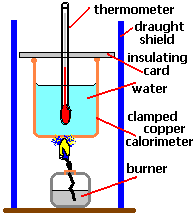 Level D-E students
To select a good alternative fuel to fossil fuel we need to consider:
 
 
 
 
Scientists use a ___________  to measure the amount of heat released by different fuels. A measured amount of ______  is heated using a known amount of fuel. The temperature increase in the water and amount of fuel is recorded.
The specific heat capacity of water is _______ J/kg/oC.
We can calculate the amount of energy released by a fuel by:
                       x                          x
Level C-B students
Point 1 - 3:
(Describe properties of a good fuel)
Point 4 - 6:
(Describe a laboratory experiment to investigate different fuels)
EXT: 
(Use a given formula to calculate the energy released by a gram of fuel?)
Level A-A*
Write your 6 point answer in your books (no hints). Carry out n example calculation.
mass of fuel